Факультет психології, історії та соціології
Мета діяльності
1. Забезпечення особистісного та професійного зростання студентів, формування компетенцій, що забезпечують їх конкурентоспроможність у професійній сфері шляхом підвищення якості освіти та побудову власної освітньої траєкторії; 
2. Стимулювання всебічного розвитку професійного потенціалу науково-педагогічних працівників через забезпечення академічної мобільності;
3. Розширення міжнародного співробітництва, подальша інтеграція в єдиний європейський освітній простір з метою входження до п’ятірки кращих факультетів.
Загальна інформація
КОНТИНГЕНТна 01.09.2021 - 404
Динаміка показників абсолютної успішності та якості знань здобувачів факультету психології, історії та соціології за 2019/2020 н.р. та 2020/2021 н.р.
Працевлаштування випускників
Працевлаштування випускників
Працевлаштування випускників
Працевлаштування випускників
Якісний склад НПП
Докторів наук, професорів – 7
Кандидатів наук, доцентів – 12
Доктор філософії – 1 
Середнє навантаження – 0,82
КІЛЬКІСТЬ СТАВОК
Рейтингові показники
Топ – 10 –  проф. Попович І.С., Блинова О.Є.
Підсумкові рейтинги за наказами ректора
2020р. – 5місце; 2021р. – 4 місце;
Студентська наукова робота – 1 місце;
Фахові наукові видання категорії «В» – 3;
Всеукраїнські конкурси студентських наукових робіт – 2.
Міжнародна  діяльність та академічна мобільність
2019 – 2020 н.р. Морарь Олена Олександрівна, спеціальність 231 Соціальна робота,   І семестр стажування в Поморській академії в м. Слупськ (Польща) 
2020 – 2021 н.р. Мельникова Анастасія Денисівна, спеціальність 054 Соціологія  І семестр «Подвійний диплом» в Поморській Академії у м. Слупськ (Республіка Польща) (Наказ від 30.09.2020 №307-С)
2021 – 2022 н.р. Кваша Юлія Вадимівна, спеціальність 231 Соціальна робота  І семестр стажування в Поморській академії в м. Слупськ (Польща) (Наказ від 07.09.2021 №453-С )
Міжнародна  діяльність та академічна мобільність
Співпраця із ЗВО інших країн підтверджена угодами за підписом ректора університету Узбекистан, Білорусь, Болгарія.
Почали співпрацю з посольством Казахстану в Україні щодо вивчення подій голодомору, з 26.09 по 06.10. 2021 перебуватиме делегація істориків і архівістів
Найбільш вагомі міжнародні проєкти ведуть 
Кузовова Н.М.  Видавничий проєкт "Голодомор 1932-1933 років на Херсонщині" від Holodomor Research and Education Centre, Університет Альберти (Канада)
Водотика С.Г. «Правова оцінка знищення громадянського суспільства як складова політики Голодомору 1932-1933 років на Півдні України» від Holodomor Research and Education Centre, Університет Альберти (Канада)
Адміністративно –господарська діяльність
Освітній процес повністю забезпечений технічними засобами (телевізори, проектори, камери для відеозв’язку);
Замінено лінолеум (ауд.401; 412; 414);
Відремонтовано приміщення і повністю обладнано меблями ауд.418 (кафедра філософії та соціально-гуманітарних наук, ауд.403 рада ветеранів ХДУ);
Косметичний ремонт зроблено в усіх аудиторіях;
Матеріальні цінності оприбутковано і утримуються у задовільному стані.
Виклики
зросла конкуренція у сфері підготовки кадрів через ліцензування спеціальностей соціального профілю у сусідніх областях та підвищення активності ЗВО європейських країн, де ці спеціальності носять пріоритетний характер, а фахівці отримують високу заробітну плату;
зниження демографічних показників не тільки через низьку народжуваність, але й через пожвавлення міграційних процесів у напрямку країн з високим рівнем життя;
зміни у нормативній базі щодо переліку спеціальностей, за якими готують фахівців в Україні, невідповідність їх до класифікатора професій і, як наслідок, негативні зрушення на ринку праці;
пандемія СOVID – 19 та її вплив на організацію освітнього процесу;
скорочення фінансування, старіння матеріально-технічної бази.
Шляхи подолання викликів
Дякую за увагу!
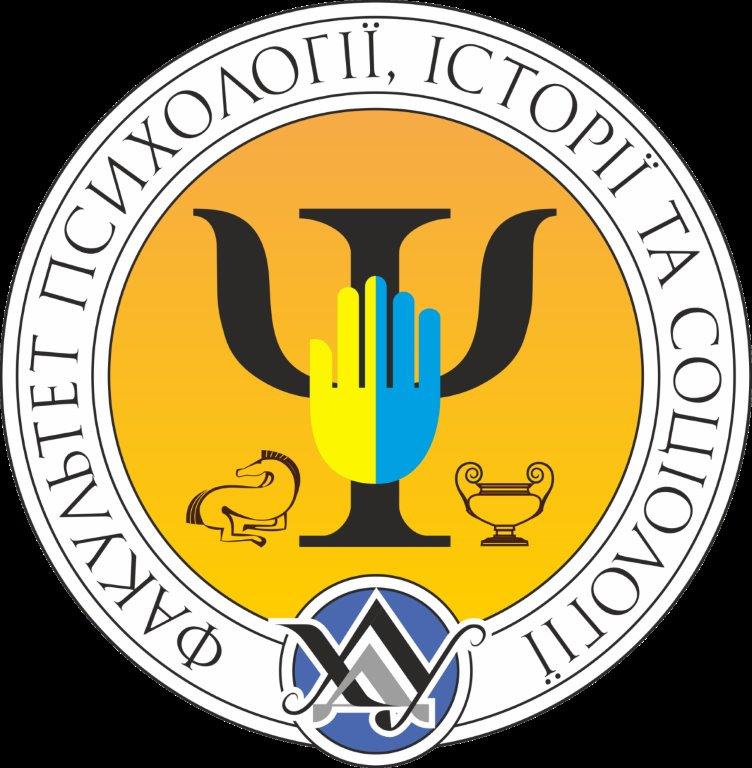 емблема